WELCOME
Voice for children’s health
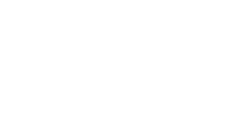 THANK YOU
chaw@childrenswi.org  |  chawisconsin.org